التقليد المقدس
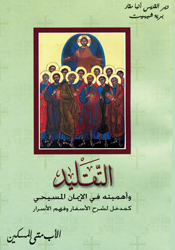 الأهداف
1) يعرف كل من التقليد المقدس، المجمع المسكوني، الهرطقة.
2) التمييز بين الخلافة الرسولية (التسلسل الرسولي) والكرازة الرسولية.
3) تحديد الطرق التي تمت بها الكرازة الرسولية.
4) تحديد من هي السلطة التعليمية في الكنيسة.
5) تعليل أهمية القرون السبعة الأولى في التقليد المقدس.
6) توضيح علاقة الكتاب المقدس في التقليد المقدس.
7) توضيح العادات الشعبية المقبولة في الكنيسة.
8) توضيح دور المؤمنين تجاه وديعة الإيمان.
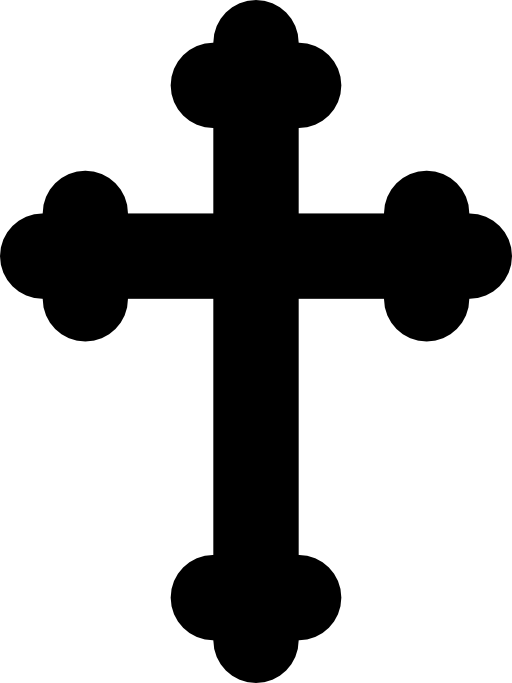 1) يعرف كل من التقليد المقدس، المجمع المسكوني، الهرطقة.
+ التقليد المقدس: هو نقل الوحي الإلهي عبر الأجيال من خلال حياة الكنيسة وتعليمها وطقوسها ويسمى أيضا بالتقليد الحي والتقليد الكنسي.
+ المجمع المسكوني: هو اجتماع أساقفة الكنيسة في العالم كله لتحديد عقائد الإيمان وتحديد حياة الكنيسة والرد على البدع والهرطقات.
+ الهرطقة: هي تعليم مخالف للعقائد المسيحية.
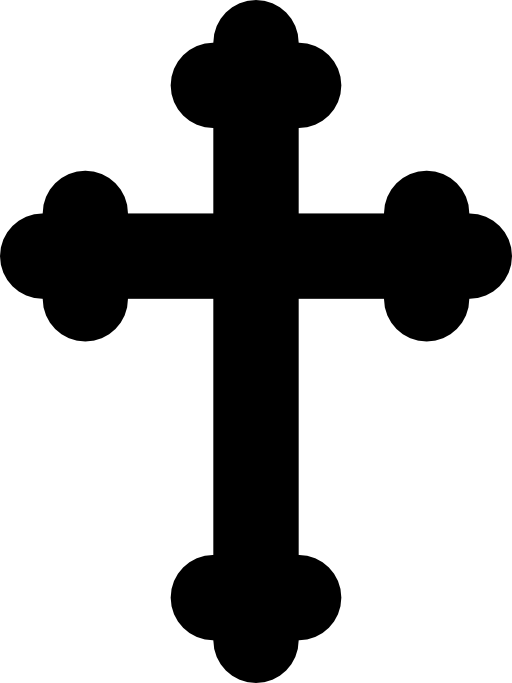 2) التمييز بين الخلافة الرسولية (التسلسل الرسولي) والكرازة الرسولية.
+ الكرازة الرسولية: هي استلام الرسل التعاليم المقدسة من السيد المسيح وقامو بنقلها بأمانة بنعمة الروح القدس.
+ الخلافةالرسولية (التسلسل الرسولي): هي انتقال الكرازة الرسولية من الرسل إلى الأساقفة وكلفوهم مهمة التعليم والقديس ورعاية الشعب المؤمن ومن خلالهم تحافظ الكنيسة على تعاليم الرسل سليمة قويمة عبر الأجيال.
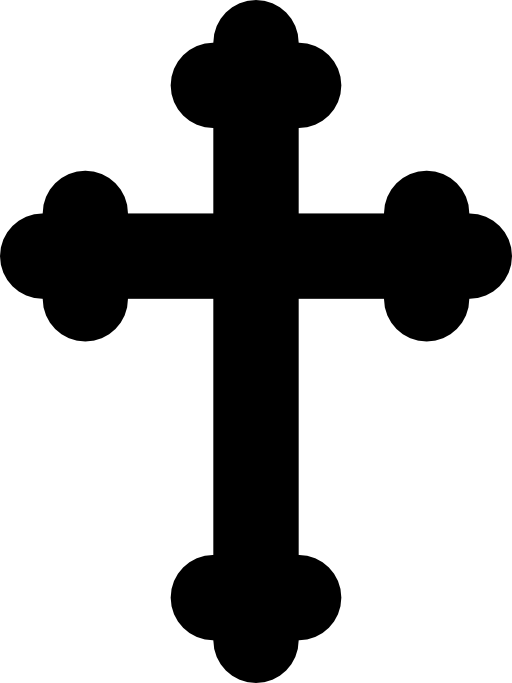 3) تحديد الطرق التي تمت بها الكرازة الرسولية.
أ ) الكرازة الشفوية: بشر الرسل بتعاليم السيد المسيح وأعماله وما يضمن صحة هذا التناقل هو حضور الروح القدس الذي يلهم الكنيسة بكل ما هو حق.
ب) التدوين: دون الرسل أو معاونوهم تعاليم السيد المسيح وأعماله التي تهم خلاصنا بإلهام من الروح القدس وأن أسفار العهد الجديد على اختلاف انواعها هي نتيجة لهذا التدوين.
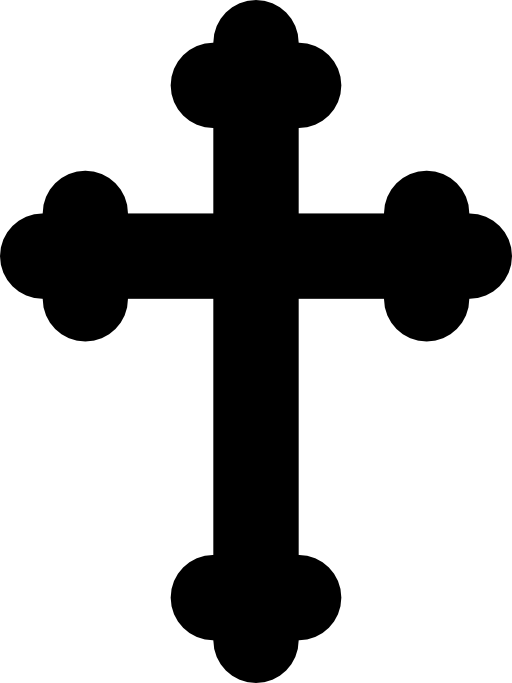 4) تحديد من هي السلطة التعليمية في الكنيسة.
+ السلطة التعليمية في الكنيسة :
يعود تفسير كلمة الله المكتوبة والمنقولة تفسيرا حقيقيا إلى السلطة التعليمية في الكيسة وتمارس الكنيسة سلطتها التعليمية المعصومة من الخطأ  عندما تحدد عقائد الإيمان انطلاقا من الكتاب المقدس والتقليد الحي ويتم كل ذلك عن طريق الرسل والقديسين الملهمين من الروح القدس.
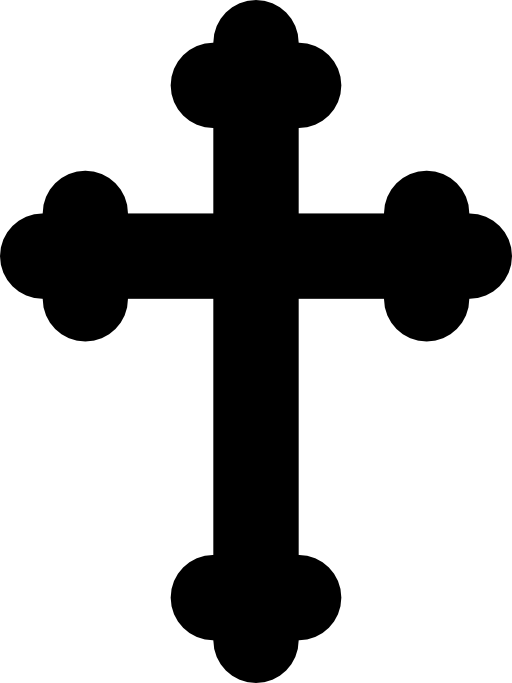 5) تعليل أهمية القرون السبعة الأولى في التقليد المقدس.
+ تحتل القرون السبعة الأولى أهمية خاصة في التقليد المقدس عملت الكنيسة خلالها على تحديد عقائدها وتعاليمها ودحض تعاليم الهرطقات والبدع البعيدة عن إيمانها وخاصة المجمع المسكوني الأول المنعقد في نيقية سنة 325  والثالث المنعقد في القسطنطينية سنة 381 الذي حددت فيهما الكنيسة قانون الإيمان من خلال حياة الأباء القديسين الذين امتازوا بعلمهم وقداستهم تلك الفترة مثل( باسيليوس،أثناسيوس،أغسطينوس،كيرلس الأورشليمي وغيرهم).
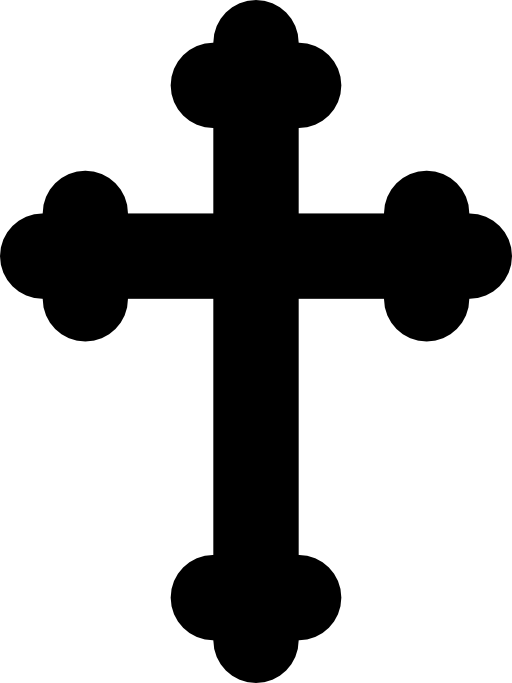 6) توضيح علاقة الكتاب المقدس في التقليد المقدس.
+ كانت أسفار العهد الجديد قبل تدوينها موضع تناقل شفهي في التقليد المقدس وبعد ذلك دونت هذه الأسفار واعترفت الكنيسة بالصحيح منها(الكتب القانونية) ورفضت كل الكتب المخالفة للتقليد المقدس(الكتب المنحولة) والتقليد المقدس لا يخالف تعاليم  الكتاب المقدس لأن كليهما واحد وهو الله.
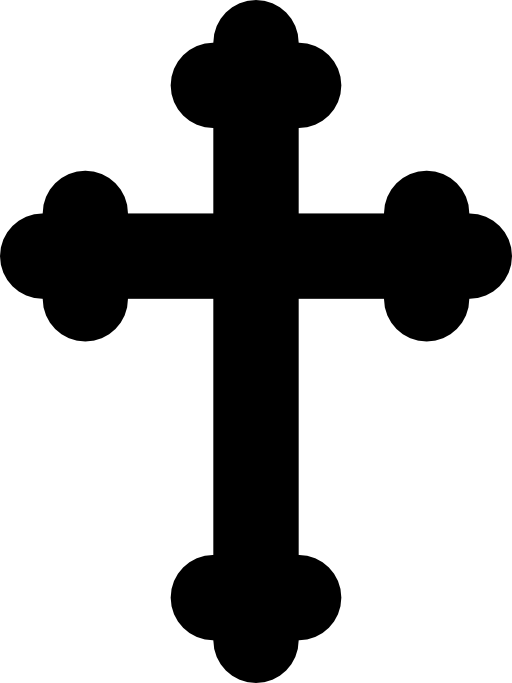 7) توضيح العادات الشعبية المقبولة في الكنيسة.
+ تحترم الكنيسة بعض العادات الشعبية المتبعة لكن لا تعتبرها تعاليم إلهية بل هي تراث أخذته الكنيسة من عادات الشعوب التي عاشت معا وهي  ثانوية بالنسبة للإيمان المسيحي ويمكن ان يتغير منغير أن يتغير الإيمان نفسه.
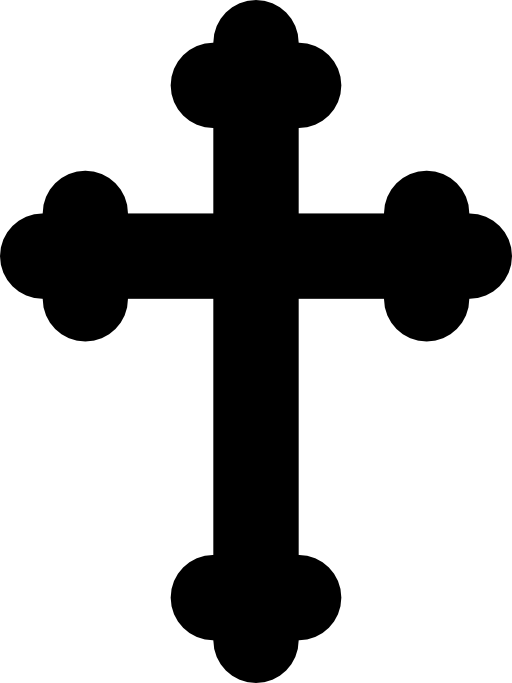 8) توضيح دور المؤمنين تجاه وديعة الإيمان.
أ) النمو في فهم الإيمان بنعمة الروح القدس.
ب) تحت إرشاد السلطة الكنسية:(ان نعمة الروح القدس والإتحاد بالسلطة الكنسية يحميان المؤمنين من الضلال ومن البدع) .
ج) في كل زمان ومكان : تعمل الكنيسة على نشر تعاليمها الإلهية في كل زمان ومكان
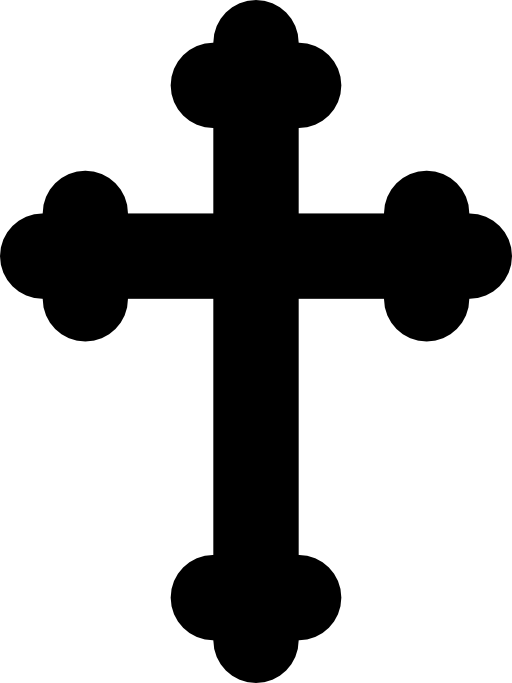 هل تعلم
+ هل تعلم أن الكنيسة تستند في تقليدها على كلمة الله؟
+ لأن التقليد المقدس لا يمكن أن يخالف تعاليم الكتاب المقدس لأن كليهما واحد وهو الله.
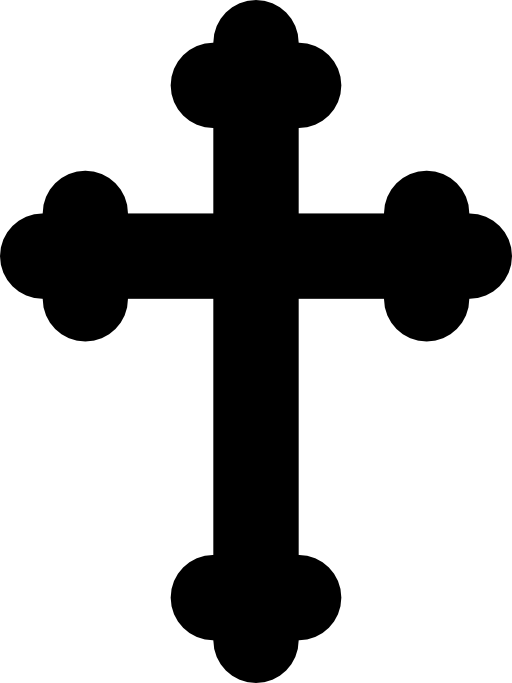 أشهر التقليدات المحفوظة في الكنيسة هي:
1- طريقة إجراء المعمودية  ومعمودية الأطفال.
2- تقديس الميرون.
3- طريقة تتميم سر الشكر الإلهي.
4- إكرام الأيقونات المقدسة، وتزيين الكنائس بها للاقتداء بحياة القديسين المرسومين عليها.
5- إكرام ذخائر لبقديسين.
6- شفاعة القديسين.
7- الاتجاه في الصلاة الى الشرق.
8- إضاءة الأنوار والشموع في أوقات العبادة.
9- إيقاد البخور للدلالة على الصلاة الصاعدة إلى الله.
10- رسم علامة الصليب للدلالة علي الإيمان بالمصلوب عليه.
11- عدم الركوع في أيام الآحاد وفي أيام الخمسين.
12- ملابس الكهنة أثناء الخدمة الشريفة.
13- طريقة تقديس الماء.
14- طريقة تقديس الزيت.
15- طريقة تقديس الخبزات.
16- حفظ الأصوام المقدسة  وصوم يومي الأربعاء والحمعة.
17- الصلاة عن نفوس الراقدين.
18- التعييد تذكارا لحياة القديسين. 
19- تكريس الكنائس